Динамическая  игрушка  флюгер
ГАПОУ НСО «Болотнинский педагогический  колледж»


Выполнил студент 204 группы Кривонос И.
Специальность 44.02.03 Педагогика дополнительного образования.
Руководитель  Брем В.Г.
Цель: изготовить  динамическую  игрушку флюгер
Задачи:
 Познакомиться с историей флюгера .
 Изучить виды флюгеров .
Разработать конструкцию флюгера для конструирования.
История флюгера
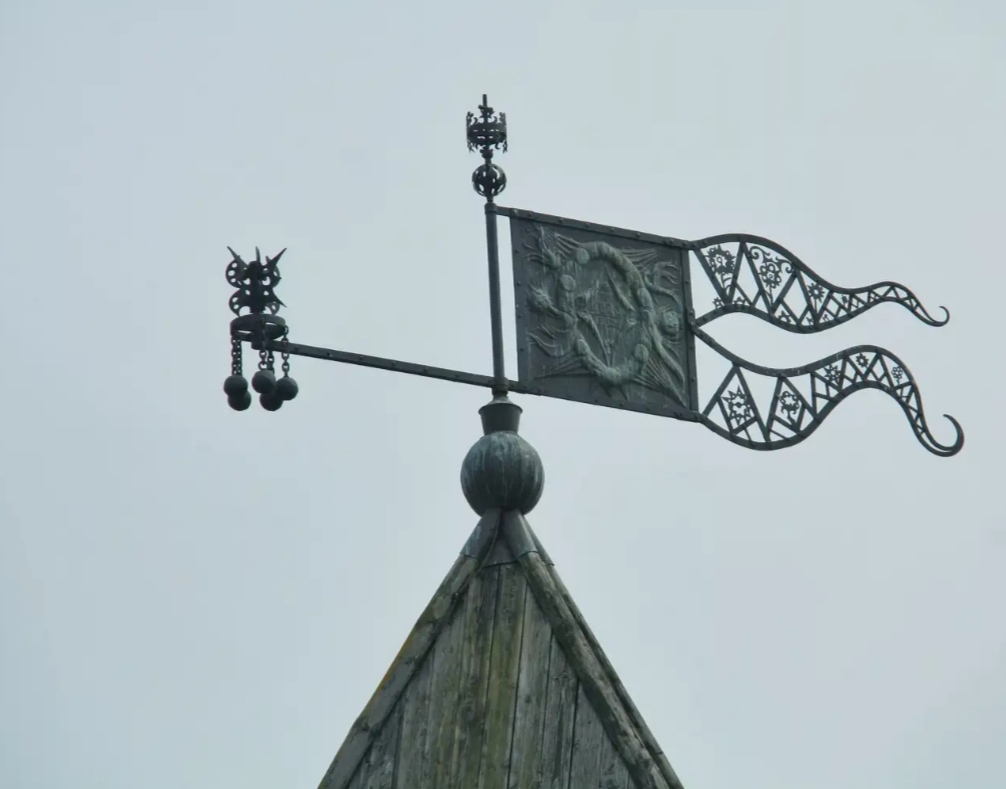 Метеорологический
Ветряные или флюгеры Вильде
Дымоходные флюгеры
Декоративные
Предлагаемая конструкция
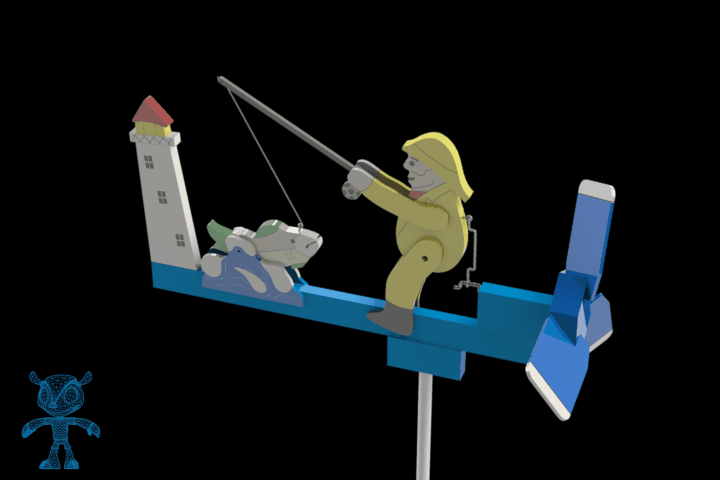 Конструктивные элементы флюгера
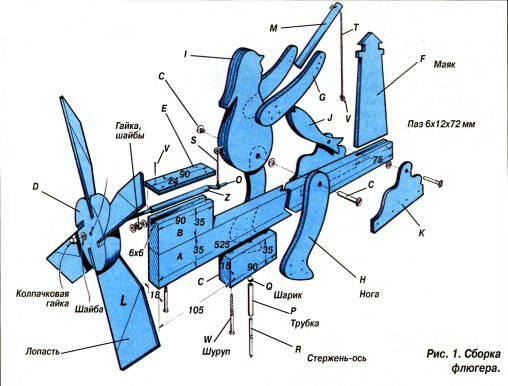 Инструменты
Лобзик;
Рубанок;
Ножовка с мелким зубом;
Плоскогубцы;
Круглогубцы;
Отвертка;
Тиски.
Спасибо за внимание